When Grief & Loss Hit Close to Home: Tips for Caregivers
Prepared from Resources by:
National Association of School Psychologists 
www.nasponline.org

National Alliance for Grieving Children
www.childrengrieve.org

Sesame Street In Communities
https://sesamestreetincommunities.org/topics/grief/

The Dougy Center: The National Center for Grieving Children
 https://www.dougy.org/
How to deliver difficult news to a child
Grief and loss for children
How caregivers and parents can help 
Additional resources
Objectives
How to Deliver Difficult News to Children:
No one size fits all
Consider age and development
Simple and Honest
Clear language 
Your child will likely have questions
it is ok to say “I don’t know”
Wait and see before giving more  information than they can handle
Helpful to reassure your child:

“this is hard, but we will get through it together.” 

“It’s our job to enjoy our lives, stay healthy and safe, and let people know how much we love them.”
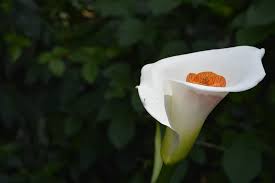 Grief
Grief in adults is often characterized by sadness, emotional pain, and introspection
Children’s reactions differ according to age, developmental level, cultural factors, relationships, and how adults around them are grieving 
Reactions and behaviors vary for each child
No set timeline 
Children might not be able to verbalize their feelings, may see behavior changes
Parents and caregivers can provide reassurance, connect children to helping professionals or supports
Grief Reactions in Children

Preschool Regressive behaviors decreased verbalization, increased anxiety

Elementary  Decreased academic performance, attention/concentration, and attendance; irritability, aggression, and disruptive behaviors; somatic complaints; sleep/eating disturbances; social withdrawal; guilt, depression, and anxiety; repeated re-telling of the event
Noticing Signs of Stress:
Sometimes, grieving children’s reactions can be especially severe. You’ll naturally want to watch kids closely to get as clear a picture as possible of how they’re doing.
Children may:
have nightmares or scary thoughts, either in general or about the way the loved one died,
fixate on the circumstance of the person’s death,
not want to talk about the death or anything (even happy memories) about the deceased person, and
experience problems with “hyperarousal,” such as trouble sleeping, poor concentration, excessive irritability, or developing new fears.

Parents know their children and their behavior best. If any of these problems are causing concern, reach out for help right away.
Stages of Grief for Children
Reactions among children may be extremely variable in cases of sudden unexpected loss. There are generally four phases of grief: but not every child travels through these four phases in a linear process.

1. Shock and Numbness (stunned, difficulty thinking clearly)
2. Yearning and Searching (restless, angry, guilty, bewildered)
3. Disorientation and Disorganization (extreme sadness, possible continued guilt and anger)
4. Reorganization and Resolution (accept the loss)
10 Tips for Caregivers
1. Take care of you 
-- Exercise, eat well-balanced meals, try to stick to regular routines and reach out to others for support. These activities might be difficult when you are grieving but taking care of yourself is still important. Grieving children do better when they have a healthy adult providing support and understanding to them.

2. Be honest with your child 
-- Discuss the tragic event with your child in a simple, direct and age appropriate manner. Be honest and share clear, accurate information about what happened. Children need to hear the truth from someone they love.

3. Listen 
-- Listen to your child share his or her story about what happened. Let them ask you questions and answer their questions as best as you can. Do not be afraid to say, “I don’t know.”
4. Acknowledge your child’s grief 
-- Be careful not to impose your grief on your child but allow him or her to grieve in his or her own way. It is normal for children to feel an array of emotions, including sadness, anger, frustration and fear. It is also normal for children to move in and out of grief reactions, at times being very upset or getting angry easily and at other times playing as if nothing has happened. If you are not sure how grief is impacting your child, spend time with them playing, coloring, drawing or sharing stories. Quite often children will give you clues to their grief through these activities.

5. Share 
-- Tell your child stories about you were afraid, sad or angry. Tell them how you dealt with these situations and what you learned. Sharing stories helps a child normalize what he or she is experiencing.

6. Be creative
 -- Give your child a creative outlet to express feelings. This can be done through drawing, writing, doing crafts, listening to music, or playing games.
7. Maintain clear expectations 
-- Keep rules and boundaries consistent. Children gain security when they know what is expected from them. Children will often use their pain as an excuse for inappropriate behavior. While you should always acknowledge the grief your child is experiencing, you should also teach them to be accountable for their choices, no matter how they feel.

8. Reassure your child 
-- Remind your child that he or she is loved and that you are there for him or her. Following grief and loss, a child's sense of safety can be shaken. Children often fear that you or other people in their life might change.
9. Create rituals and new family traditions 
-- Rituals can give your family tangible ways to acknowledge your grief and honor people we love. Lighting candles, recognizing special occasions, sharing stories, creating artwork are some of the ways you can incorporate new traditions or rituals.

10. Be patient 
-- You and your child are grieving, and the most intense parts of grief often take longer than we might want. Grief also changes us in many ways. So, be patient as you and your child experience your grief. Be patient with your child with repetition. A child often has to come back to the same details and questions. Patiently spend time with your child as they (and you) grow, change and continue to construct their (your) life story.
For More Support and Information
DCPS School Mental Health Support for Children:
For Individual counseling email Allison.Hopkins@k12.dc.gov

For small group counseling SignUp Genius in Paw Print 

Community Based Agencies: 
Washington Anxiety Center of Captiol Hill: http://www.washingtonanxietycenter.com/
Wendt Center for Loss and Healing: https://www.wendtcenter.org/

Additional Resources:
National Alliance for Grieving Children https://childrengrieve.org/
Sesame Street in Communities: https://sesamestreetincommunities.org/topics/grief/
The Dougy Center: The National Center for Grieving Children https://www.dougy.org/
National Association of School Psychologists https://www.nasponline.org/